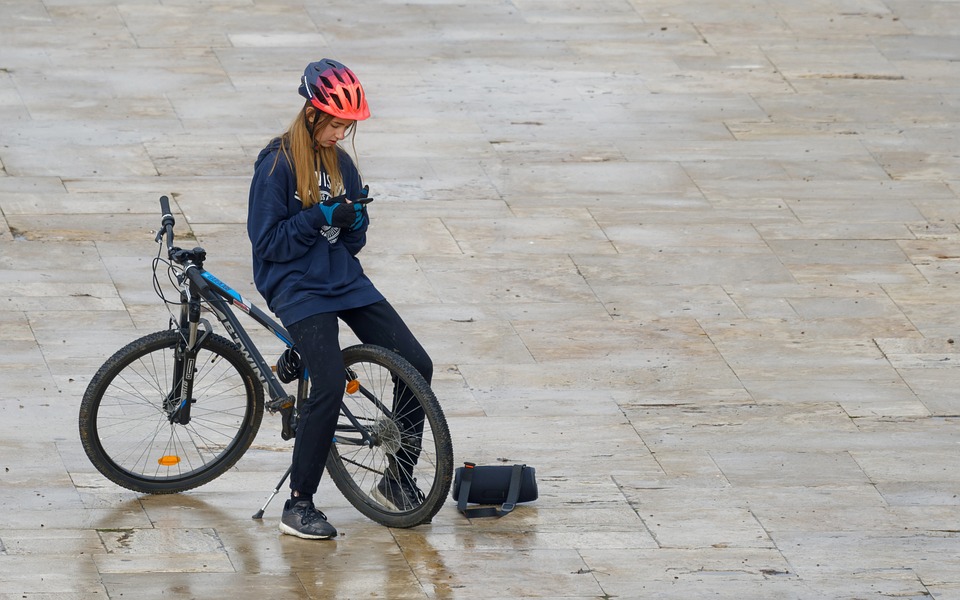 Esercizi
Gli esercizi possono essere proiettati, condivisi o stampati.
Che cosa ti deconcentra?
Esercizio 1: calcolo
Esegui mentalmente i seguenti calcoli e scrivi il risultato nell’apposita riga. Tempo massimo a disposizione: 5 minuti.
Che cosa ti deconcentra?
Esercizio 2: le parti del discorso
Per ogni parola indica di che parte del discorso si tratta (aggettivo, avverbio, verbo ecc.). Tempo massimo a disposizione: 5 minuti.
Che cosa ti deconcentra?
Esercizio 3: traduzione
Per ogni parola inserisci la traduzione nella lingua indicata.Tempo massimo a disposizione: 5 minuti.
Che cosa ti deconcentra?
Esercizio 4: capitali
Collega i Paesi con le rispettive capitali.
Tempo massimo a disposizione: 5 minuti.